ATIVIDADES COM FOCO NO ACOMPANHAMENTO DAS APRENDIZAGENS
Atividade de Geografia – 7º Ano
Biodiversidade brasileira

HABILIDADE:

(EF07GE12) Comparar unidades de conservação existentes no Município de residência e em
outras localidades brasileiras, com base na organização do Sistema Nacional de Unidades de
Conservação (SNUC).
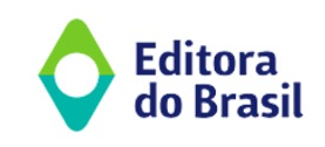 Atividade de Geografia – 7º Ano
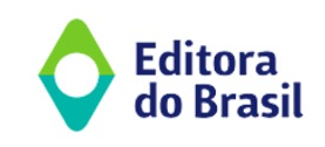 Atividade de Geografia – 7º Ano
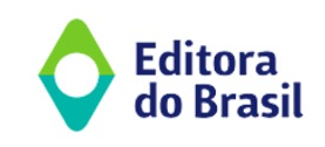